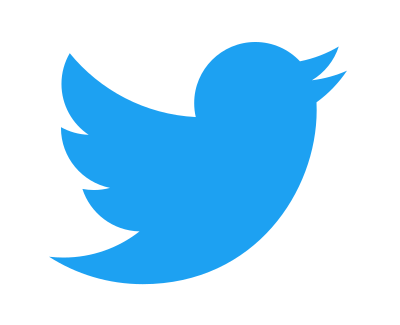 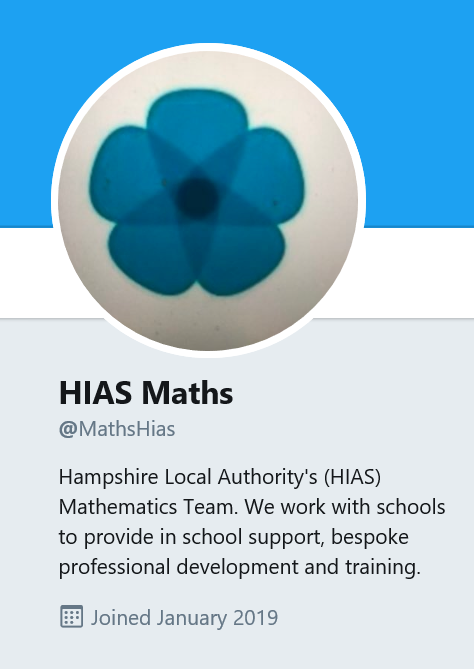 HIAS Maths TeamPlanning and Assessment DocumentsWebinar: 24 March or 21 April 2021
Summer Term 2021

Jacqui.Clifft@hants.gov.uk
Jo.Lees@hants.gov.uk
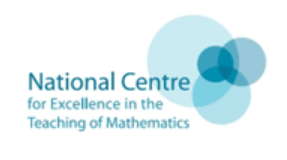 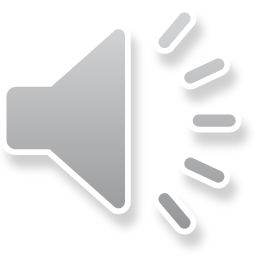 Maths Moodle: Planning Documents
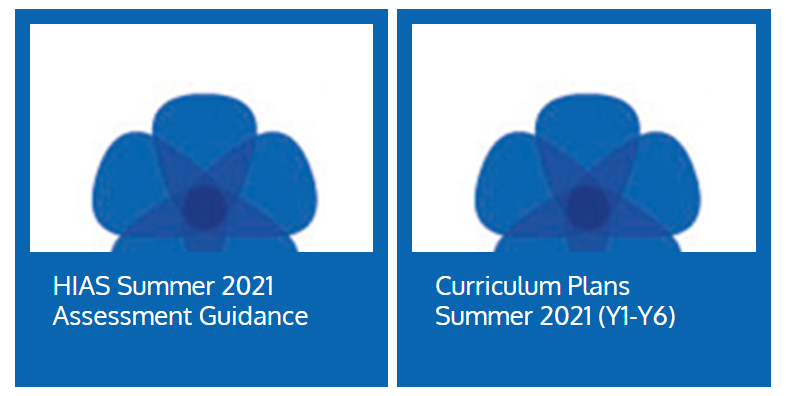 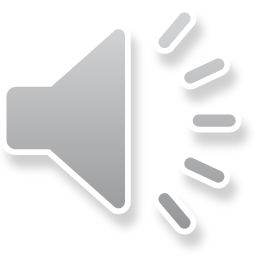 Curriculum Plans for the summer term
HIAS Maths moodle
Year 1 to Year 6
Planning for 2/3 week units of work covering all domains across the term 
Can be used alongside school’s own resources eg White Rose, text books
DfE ‘Ready- to- Progress’ (RTPs) criteria identified as appropriate in units of work
Each of the RTPs have ppt resources developed by NCETM
RTPs could be used to support interventions
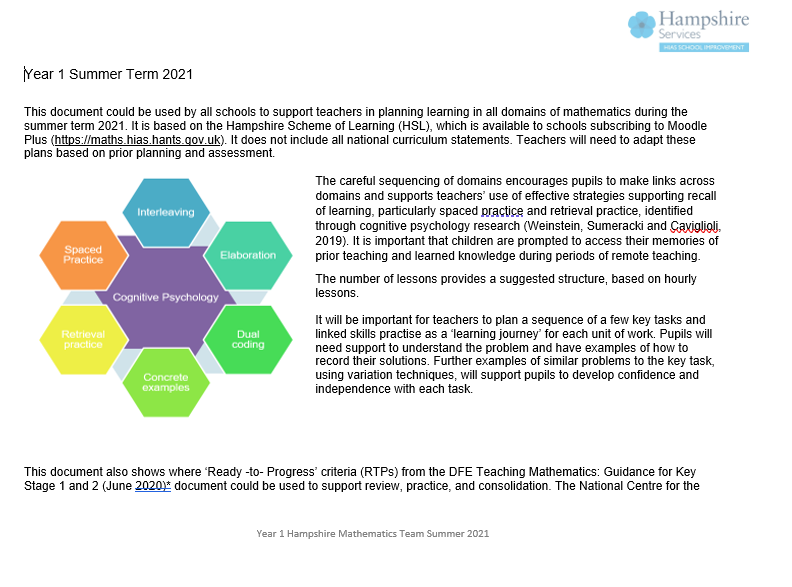 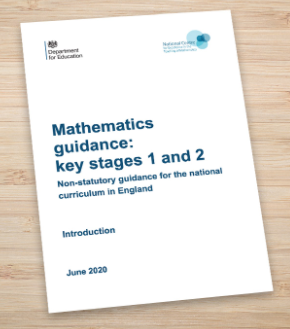 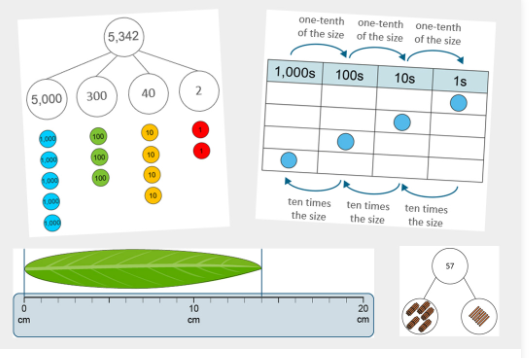 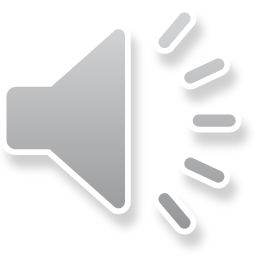 Support with 2020 DfE guidance | NCETM
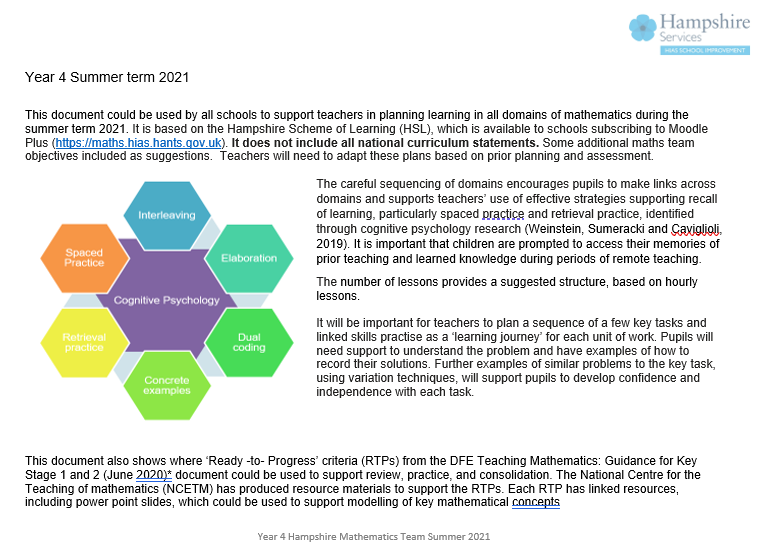 Summer term: Year 4
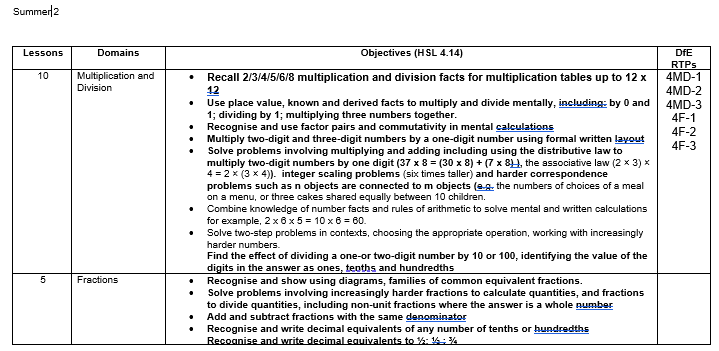 3 week block: Multiplication and Division; Fractions
3 week block: Multiplication and Division (NPV)
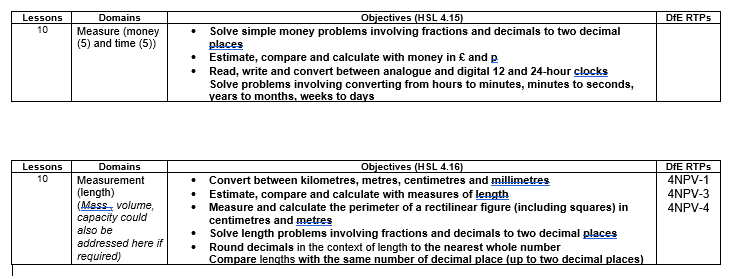 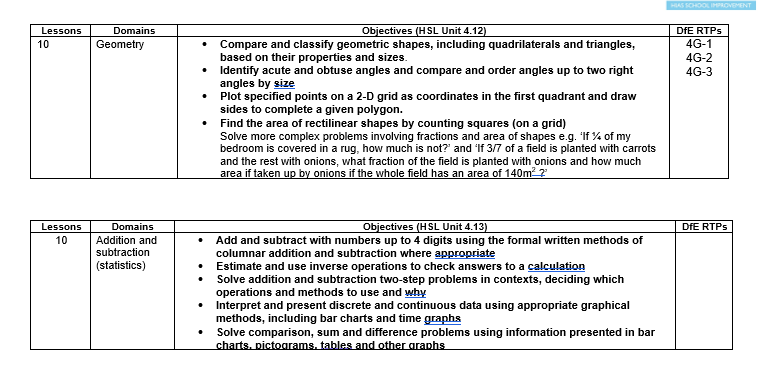 2 week block on Measurement (money, NPV)
2 (1) week block on Geometry
2 week block on Measurement (length, capacity, mass, NPV)
Provides a possible structure to adapt- 
Use AfL for appropriate objectives
2 week block on Addition and Subtraction (NPV)
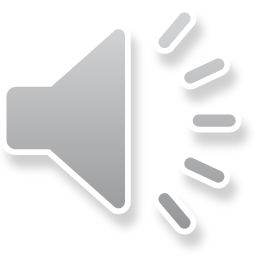 HIAS Assessment Guidance for primary schools:English and mathematics
HIAS assessment, English, and mathematics teams 
- aims to influence how assessment can be used to shape the curriculum and support transition into the next academic year. 

The document is organised in 2 sections: 
support for formative assessment to inform curriculum planning 
supports schools in undertaking meaningful summative assessment at the end of the summer term
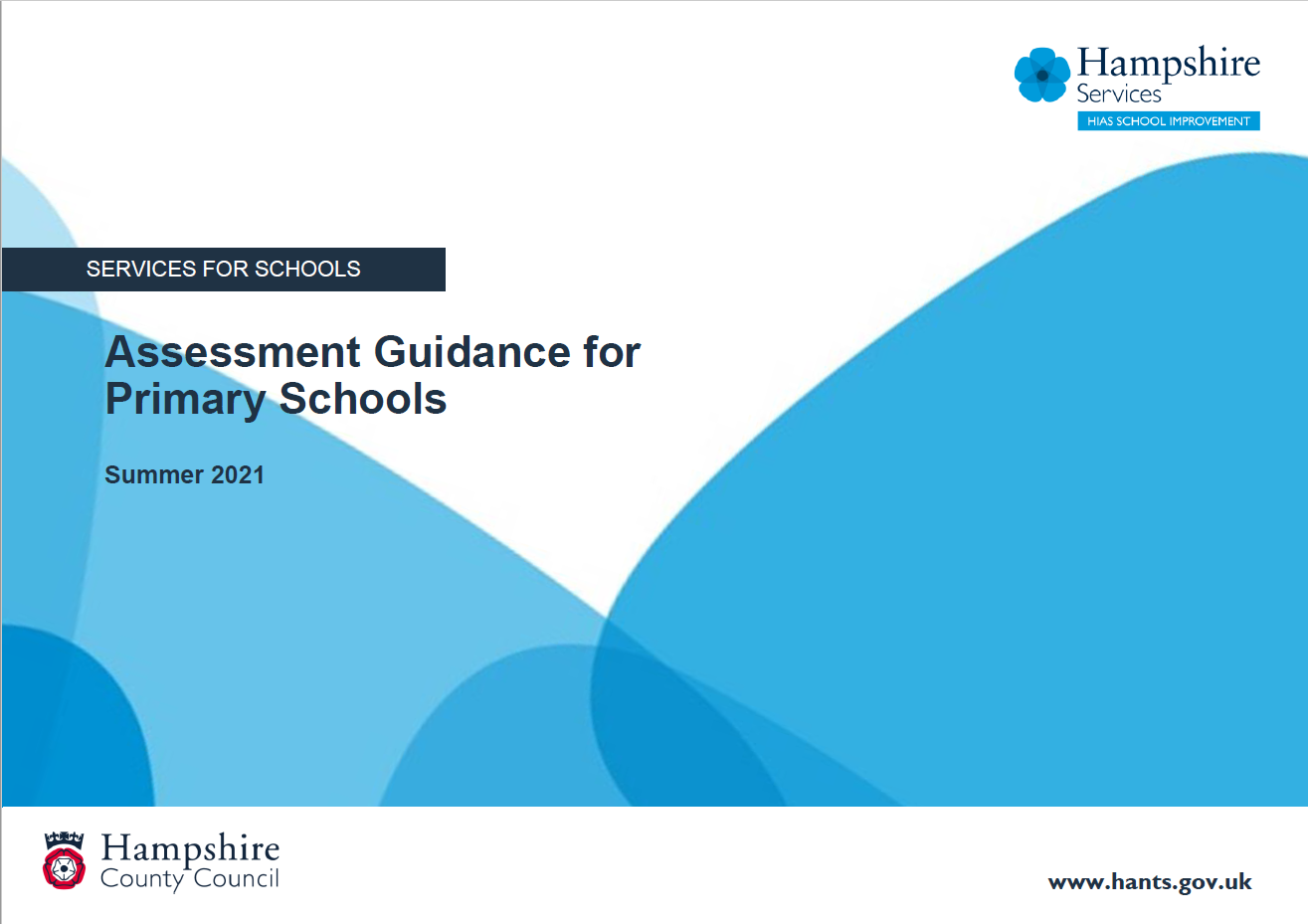 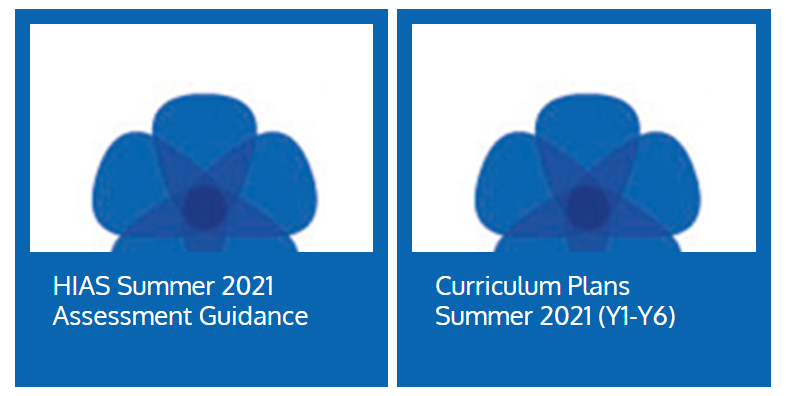 The PDF of the full guidance document  (English and maths) sent out to schools by email 
(Thursday 18 March 2021 )
Online Training - Maths Moodle: Summer 2021 planning and assessment (hants.gov.uk)
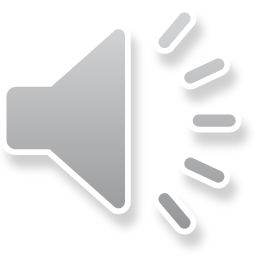 Mathematics
Assessment Guidance
National Curriculum summary descriptors

Year group versions and editable versions available on HIAS Assessment in Moodle Plus
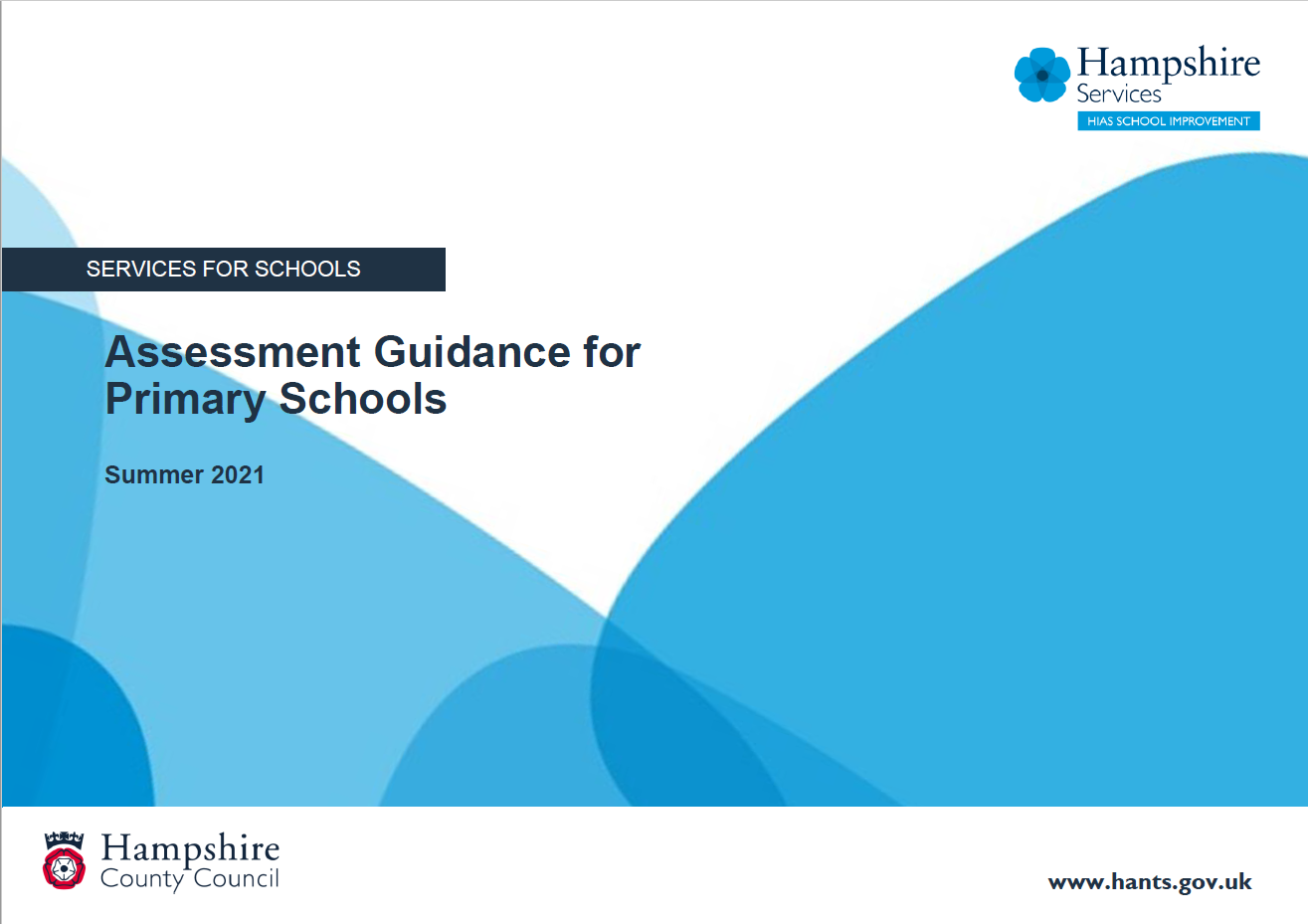 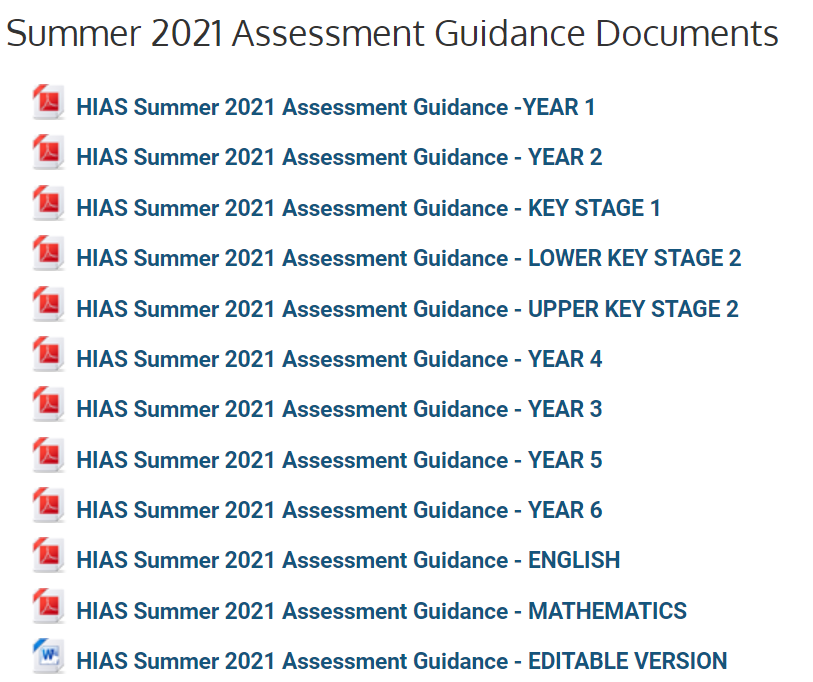 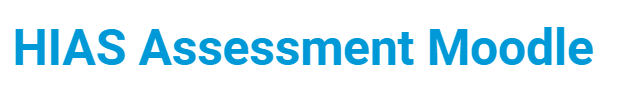 Online Training - Course: Summer 2021 Assessment Guidance (hants.gov.uk)
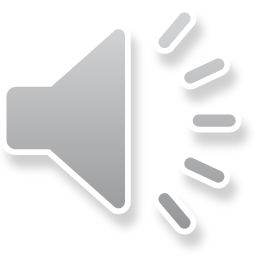 DfE: Ready –to- Progress Criteria (RTPs)
The ready-to-progress criteria in this document are organised into 6 strands

Measurement and Statistics are integrated as applications of number criteria, 
elements of measurement that relate to shape are included in the Geometry strand.
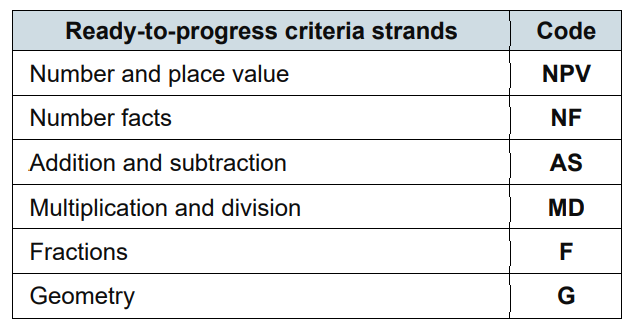 Teaching mathematics in primary schools - GOV.UK (www.gov.uk)
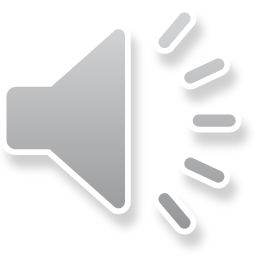 Assessment Guidance
Year 1 to Year 6:
Based around the RTPs and a few national curriculum objectives
RTP criteria identify the most important conceptual knowledge and understanding within each year group pupils need in order to progress successfully into the following year group’s curriculum
HIAS maths team have provided interim checkpoints to support assessment towards end of year attainment 
Not a ‘learning journey’ or scheme of learning.

Statutory requirement to teach the whole curriculum
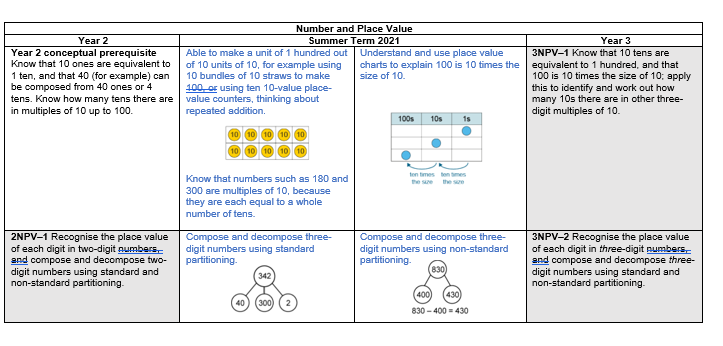 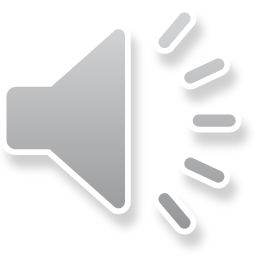 DfE Ready to Progress Criteria: 6 strands
NPV (Y1- Y6); Number Facts (Y1-Y5); Addition and subtraction (Y1-3,Y6); Multiplication and Division (Y2-Y6); Fractions (Y3-Y6), Geometry (Y1-Y6)
E.G Y3 Assessment Guidance
Summer term steps
RTPs (or NC objectives)
National curriculum objectives identified for fractions in KS1 and measurement in KS2
Interim steps
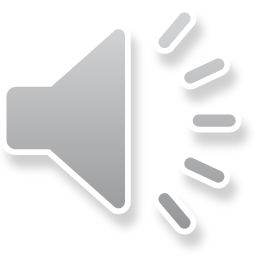 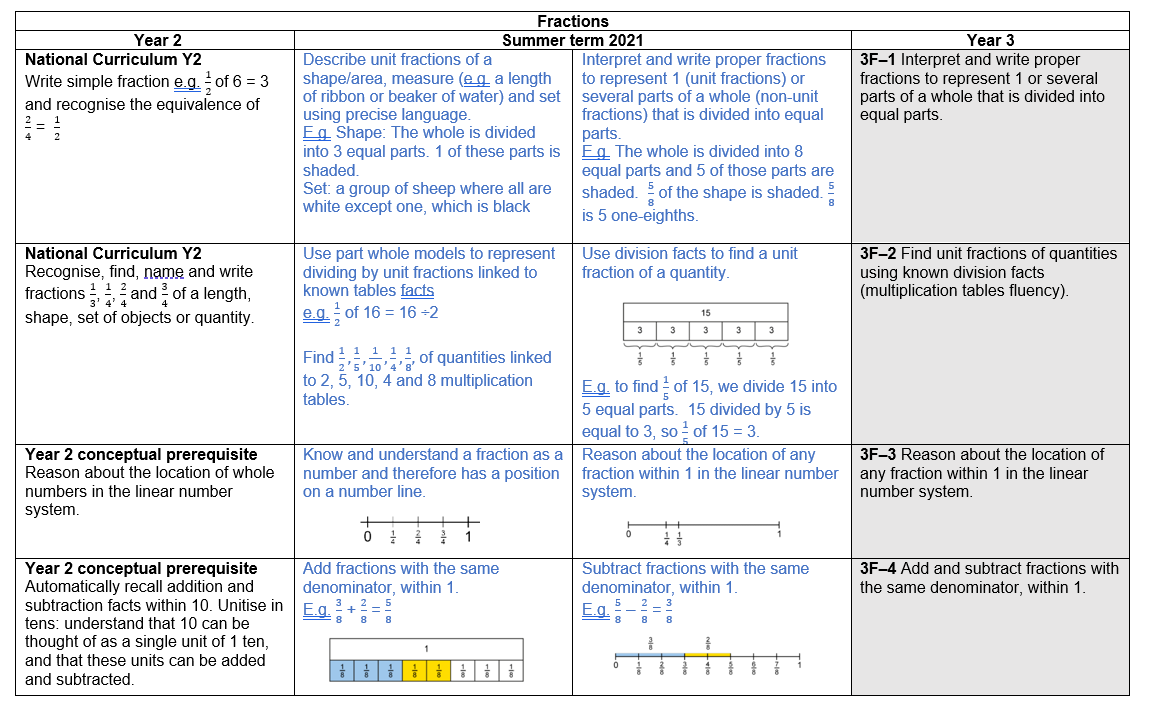 NC objectives
RTPs
Key concept
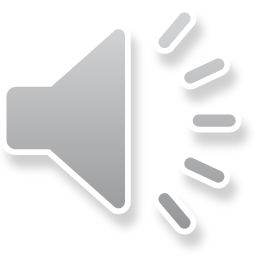 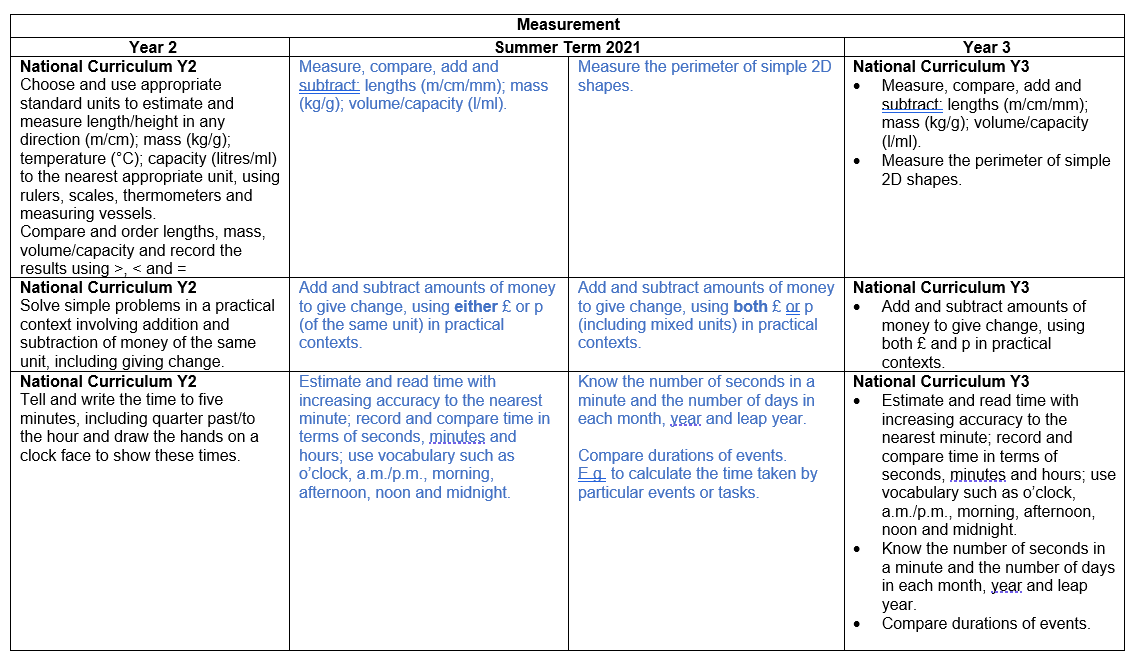 NC objectives
NC objectives
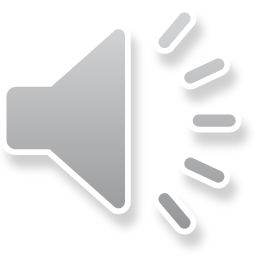 HIAS Maths team: National Curriculum summary descriptorsEnd of year assessment: ‘Minimum sufficiency’ and ‘Typically’
For Year 1 to Year 6
Still need to secure to make progress in next curriculum…
Aim for ‘typically’ before moving on…
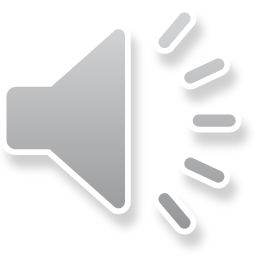 enable children to progress into the adapted autumn curriculum…
[Speaker Notes: From HIAS Assessment Guidance for Primary schools:
Recognising the inconsistent experiences of children this year, and the remaining time before the summer break, teachers will need to chart an achievable curriculum, informed by diagnostic assessment and focused on the most important areas that will support transition into the next academic year. 
It will not be possible (or desirable) to try to formally assess everything you would normally have considered as part of a secure summative assessment of the entire curriculum. However, we hope the materials will be a support in helping schools determine the curriculum expectations to aim for by the end of the current year, for almost all children. 
We have termed this expectation the “minimum sufficiency” that represents the breadth and depth of curriculum knowledge (skills, understanding and behaviours) that will enable children to progress into the adapted autumn curriculum for children in the next year group. This expectation is neither indicative of the usual curriculum breadth nor the typical curriculum mastery that would have been achieved in previous years but will support any catch-up required over the course of next year.]
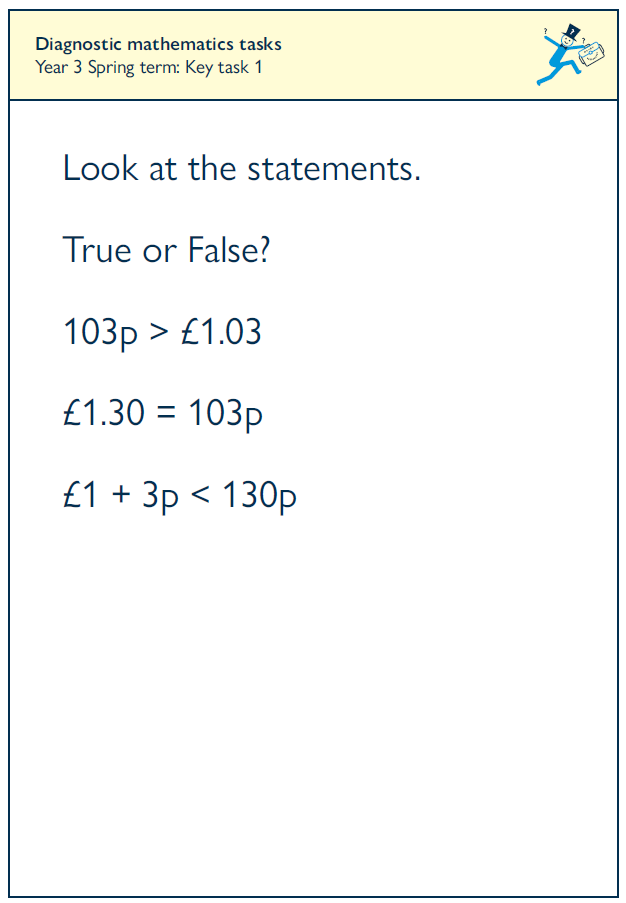 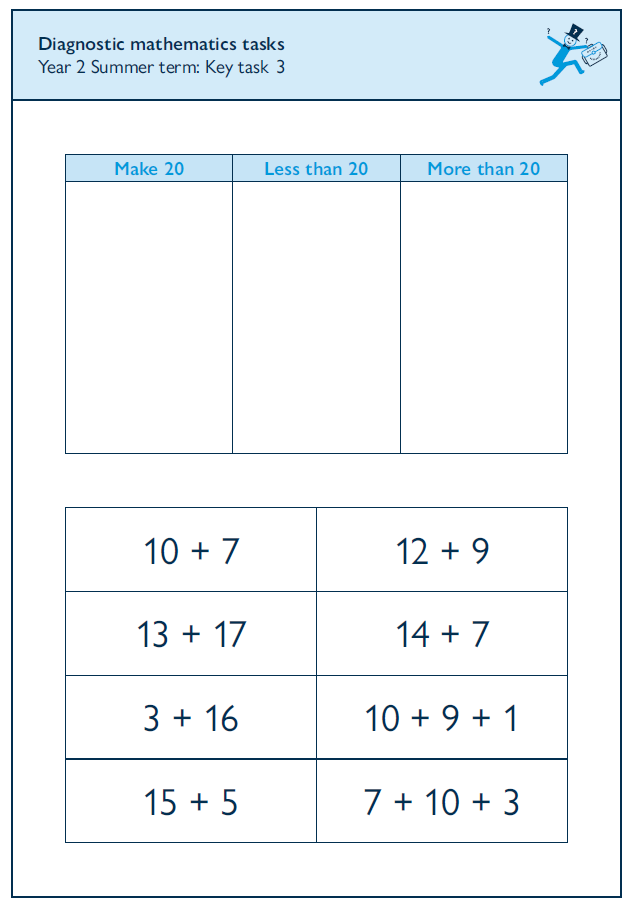 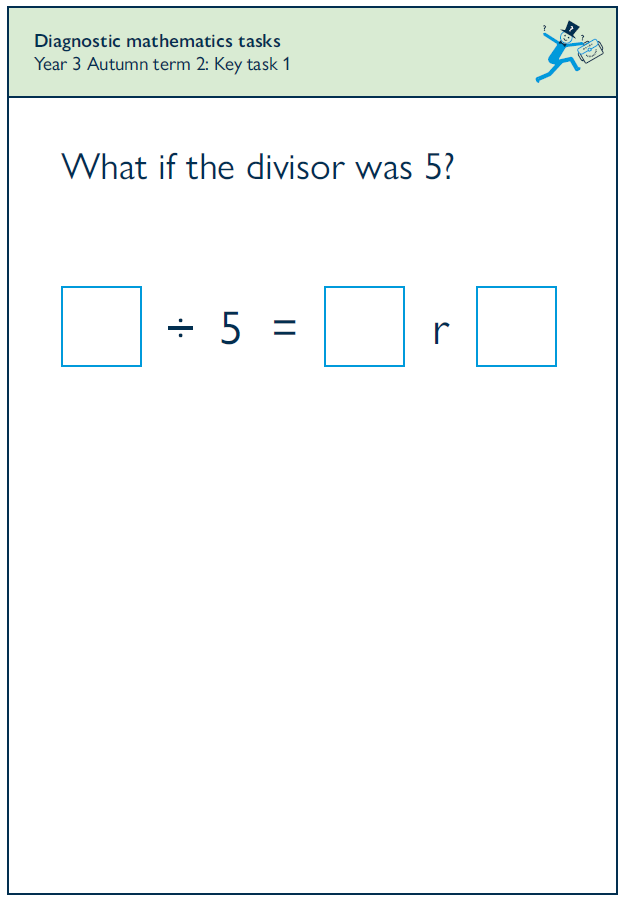 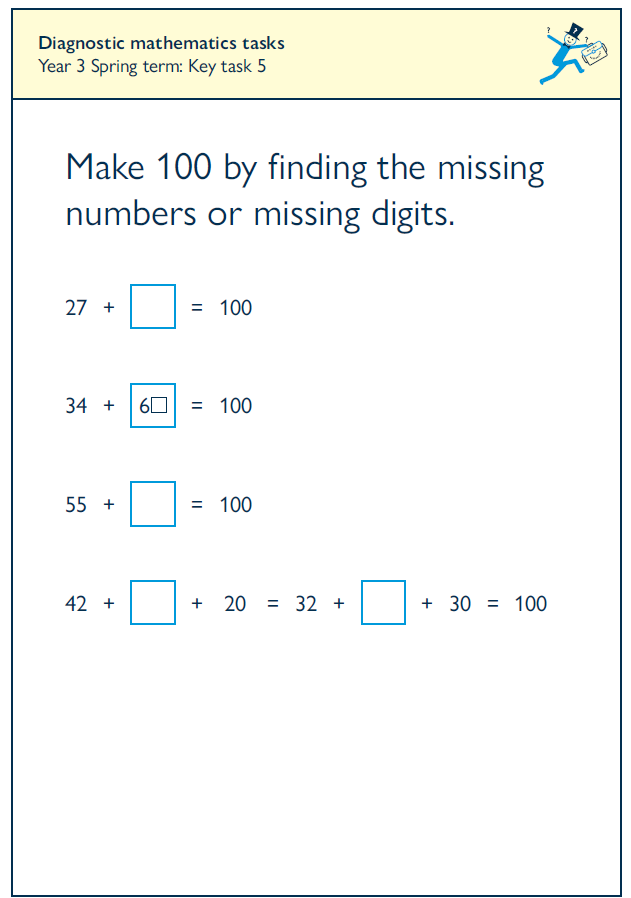 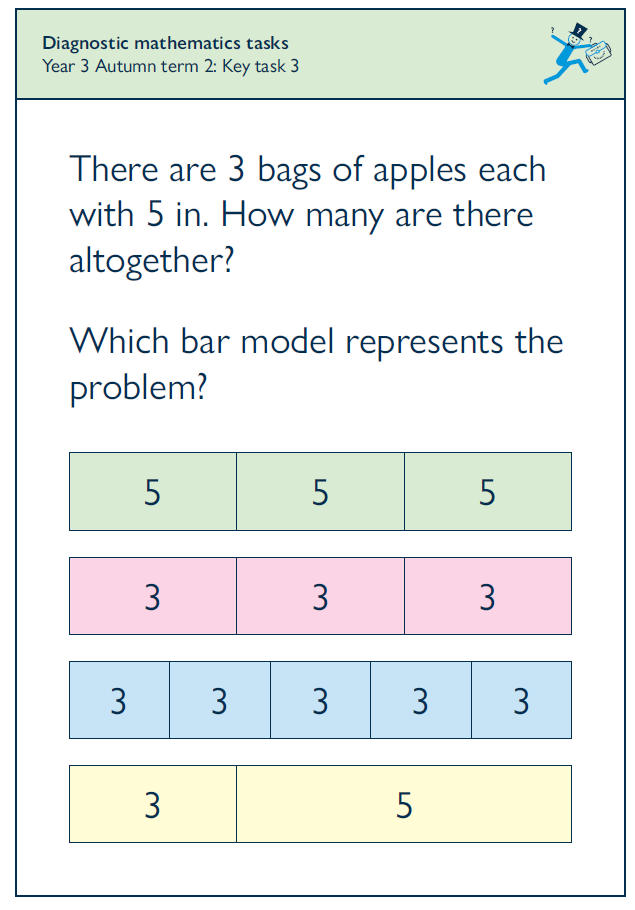 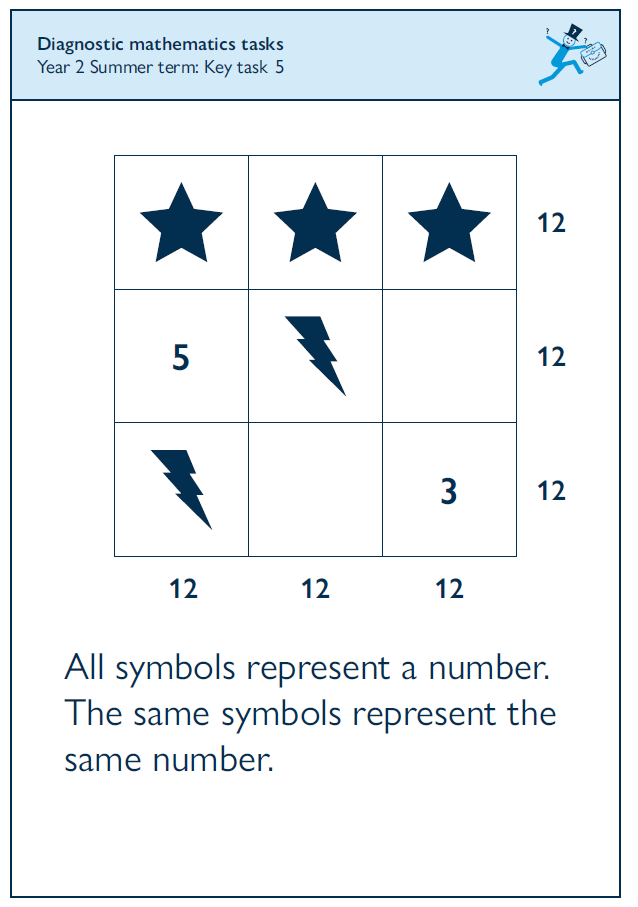 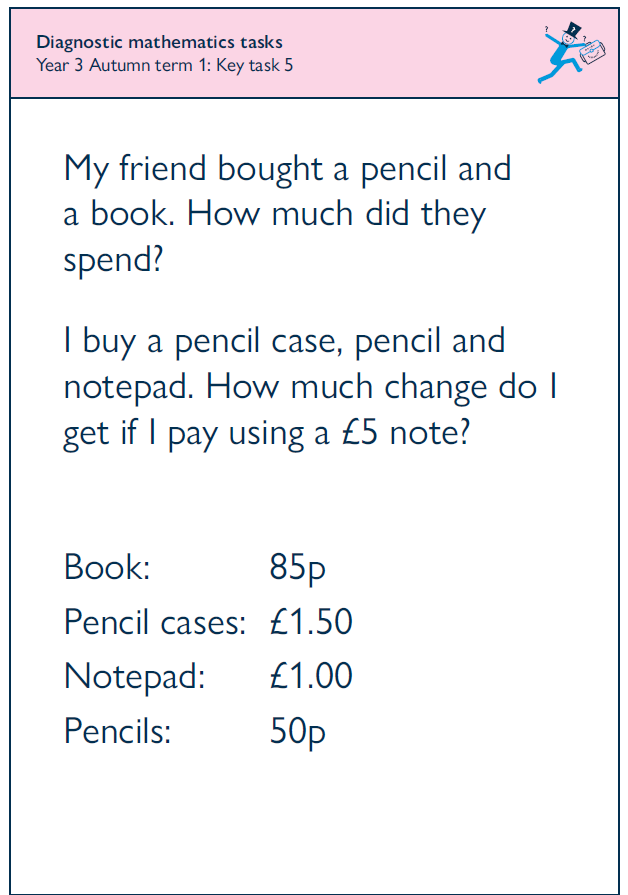 Diagnostic Mathematics TasksKey Stage 1 and 2
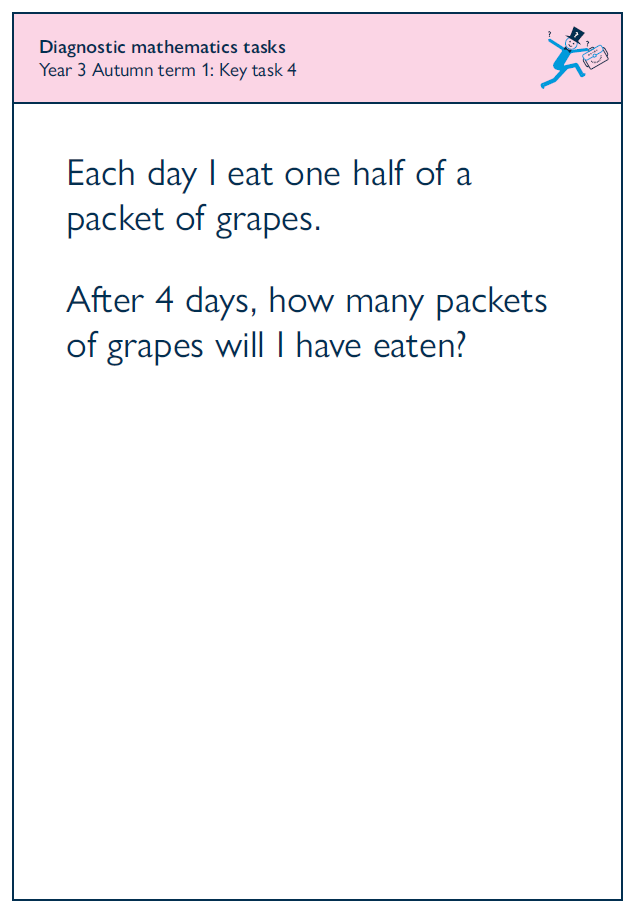 Each pack contains:
Introductory rationale and principles booklet
Teacher booklet containing 24 tasks and suggested questions with NC links
Teacher booklet with space for notes
Individual A5 task cards for using with pupils
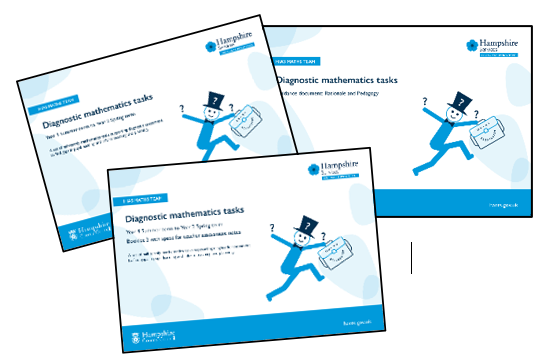 New
Year R to Year 1 available
YR to Year 1
Year 1 to Year 2
Year 2 to Year 3
Year 3 to Year 4
Year 4 to Year 5
Year 5 to Year 6
£45 per individual  set 
£40 per set when purchasing two or more sets
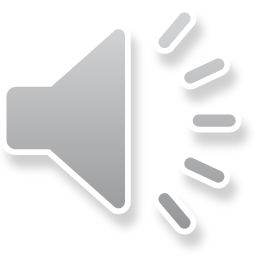 Further support for planning and assessment summer to autumn term
Mathematics Planning and assessment webinar
(Learning Zone)

Class teachers and maths manager

(Core Provision meetings in June)

Year 1/ 2: 
	10 May 2021

Year 3/ 4: 
	12 May 2021

Year 5/ 6:
	13 May 2021
Further support through:

Core Provision meetings start again in June- 

Using Diagnostic Tasks – Learning zone 
2 x half day course 
29 April (Infant) 
6 May 2021 (Primary/ Junior)

Bespoke MP support 
Leadership support to :
develop bespoke curriculum plans KS1/2
Develop intervention strategies for individuals and groups of pupils

Planning with class teachers to 
meet the range of learners
Identify steps in learning for pupils with SEND
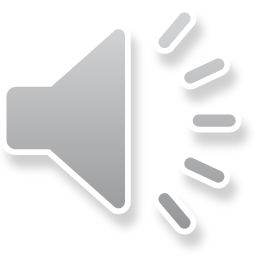